GOES-18 GMAG Provisional Certification PSPVR
09/16/2022
CU/CIRES – NOAA/NCEI

Aspen Davis, Alison Jarvis,
 Paul Loto’aniu, Michael Grotenhuis, Frederick Rich, 
Alessandra Pacini, Fadil Inceoglu

Thanks also to the rest of the NCEI Space Weather Group
GOES-R Calibration Working Group Organization
Acknowledgements: 
NSOF, GOES-R Flight/NASA, Lockheed Martin, GSFC, Harris/GOES-R Ground
SWPC and Howard Singer
1
Agenda
GMAG overview 
Instrument status review 
Review of Beta level PLT outcomes
Product quality assessment
Path to Full Validation Maturity
Summary and Recommendation
2
GMAG Overview
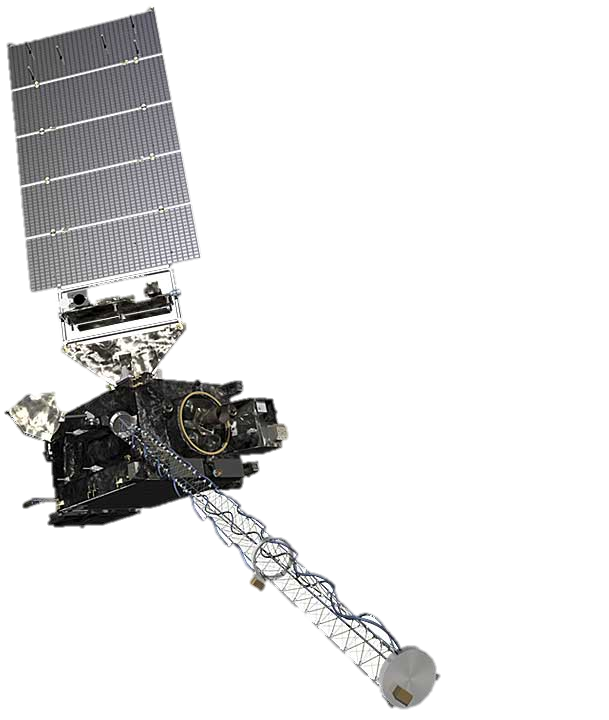 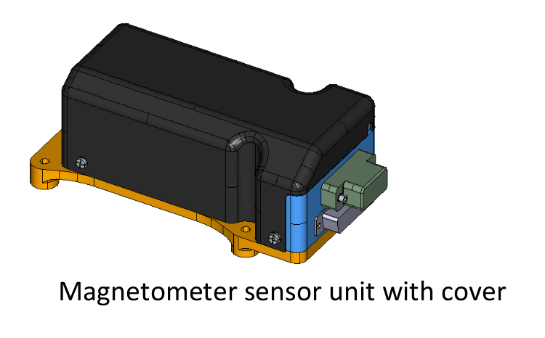 Inboard (IB) GMAG
0.3 nT noise requirement.
1 nT accuracy requirement (but performance requirements for GOES-16/GOES-17 were loosened).
Two boom-mounted fluxgate magnetometers - Inboard GMAG (IB) 6.3 m from boom base and Outboard GMAG (OB) 8.5 m from the base. 
GOES-16 and GOES-17 sensor units built by Macintyre Electronic Design Associates (MEDA) Inc, in Virginia, under contract from the instrument vendor Lockheed Martin.
GOES-18 sensor units, called GMAG, built by NASA-GSFC Planetary Magnetospheres Lab in Maryland, under a contract separate from the spacecraft.
Outboard (OB) GMAG
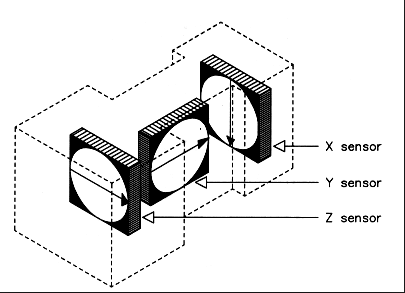 Data Usage
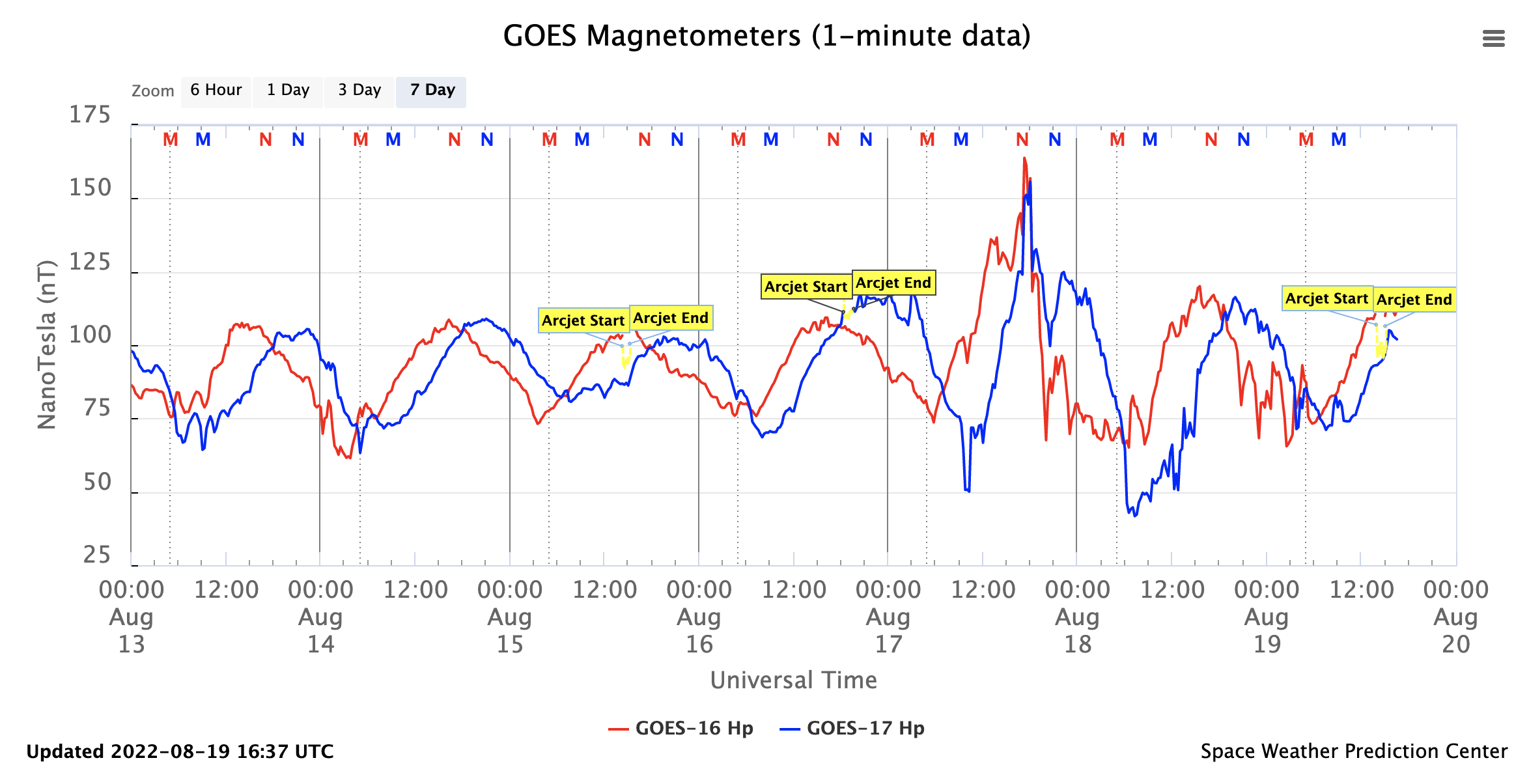 Operationally used by forecasters at SWPC
Real-time magnetometer dashboard on SWPC website
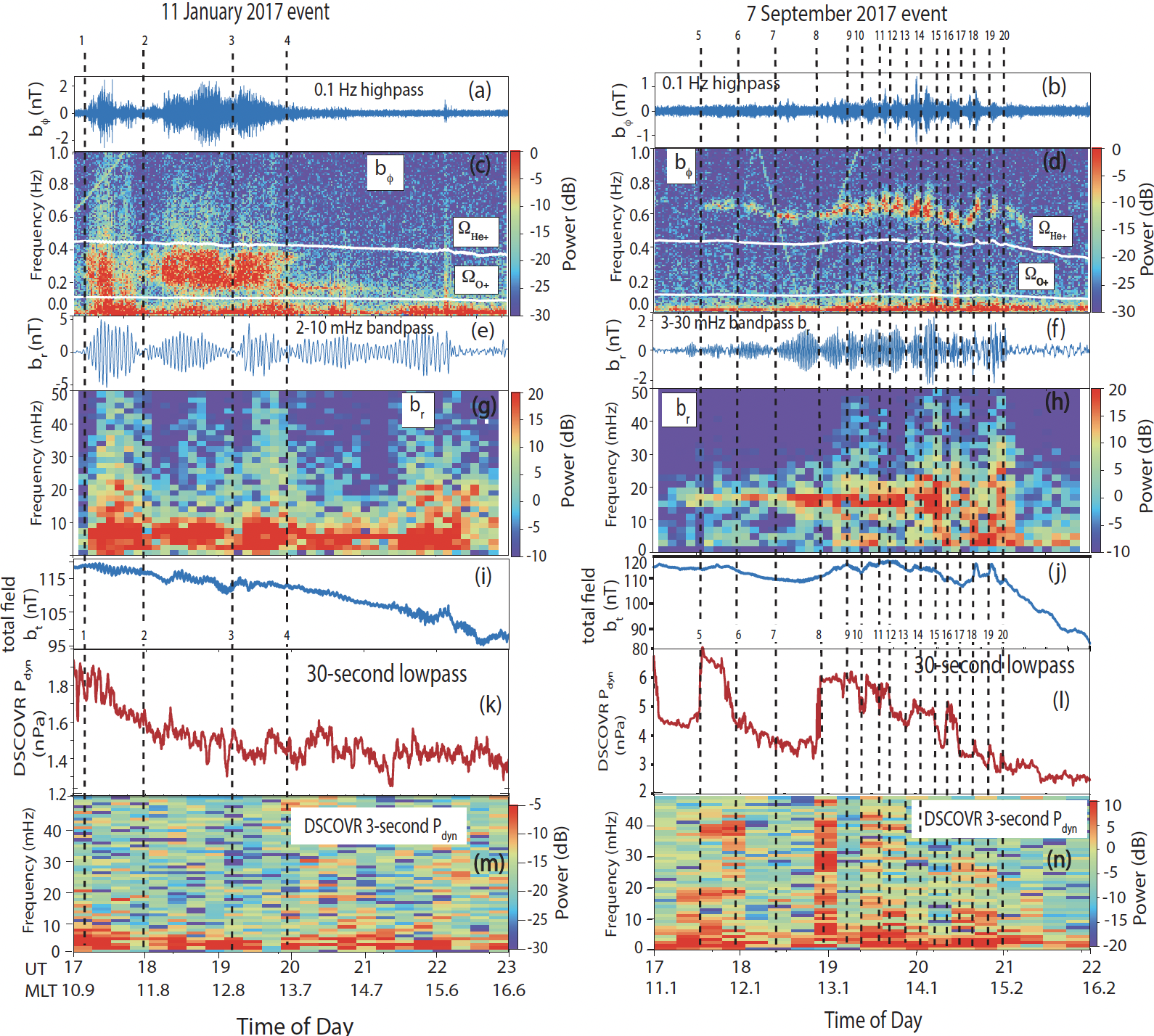 https://www.swpc.noaa.gov/products/goes-magnetometer
Scientific usage for research 
Event identification
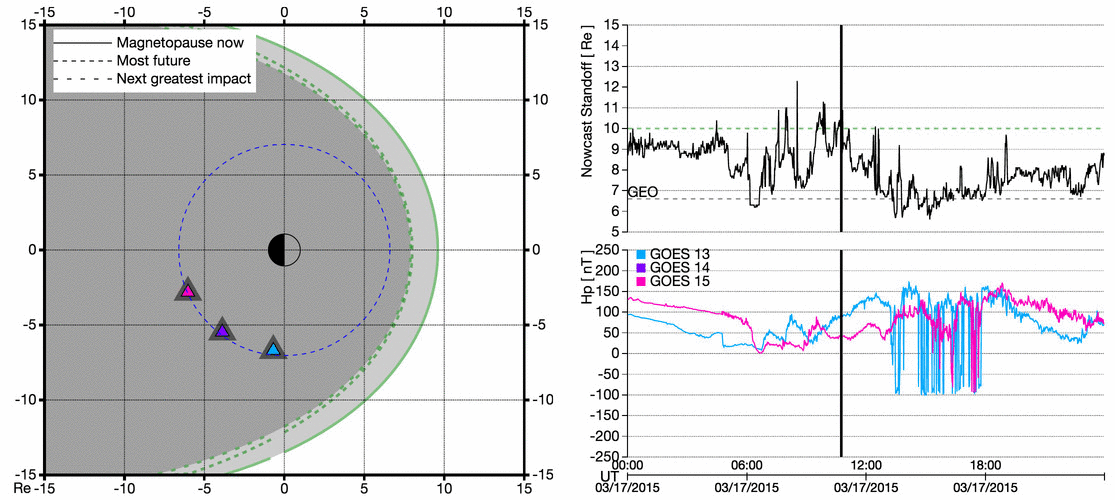 Figure 1, Loto’aniu et al. 2020, https://doi.org/10.1002/essoar.10503339.1
Continuing towards operational implementation of products such as magnetopause crossing identification
4
Instrument Status Review
5
Schedule of Previous Maturity Levels
GOES-18 GMAG turned on and boom deployed on 23 Mar, 2022
Beta level (Vendor) PLTs completed and Beta declared on 11 July, 2022
PLPTs (NCEI) supporting Provisional have been continuing
Ongoing
Machine learning algorithm to improve arcjet correction
Bias stability and accuracy monitoring as required 
Continuing study into scientific usability of magnetometer data 
Operationally implementing products such as magnetopause crossing and quiet field model for use by SWPC
Researching and generating new products
6
Review Of Beta Level PLT Outcomes
7
Post Launch Test (PLT) and Milestones Timeline
8
PLT’s Under Review
Required for Beta Maturity : PLT-002,-003,-004,-005
9
PLT G18-C-MAG-001:Calibration Maneuver
PASSED
One 3rev maneuver and one 1rev maneuver performed to determine the sensor zero-level bias and alignment offset
Improvements made to the calibration determination algorithm 
Values determined from 3rev were uploaded to the LUT and implemented on 8/8/2022
Applying bias and alignment to field data improves the OB-IB offset significantly
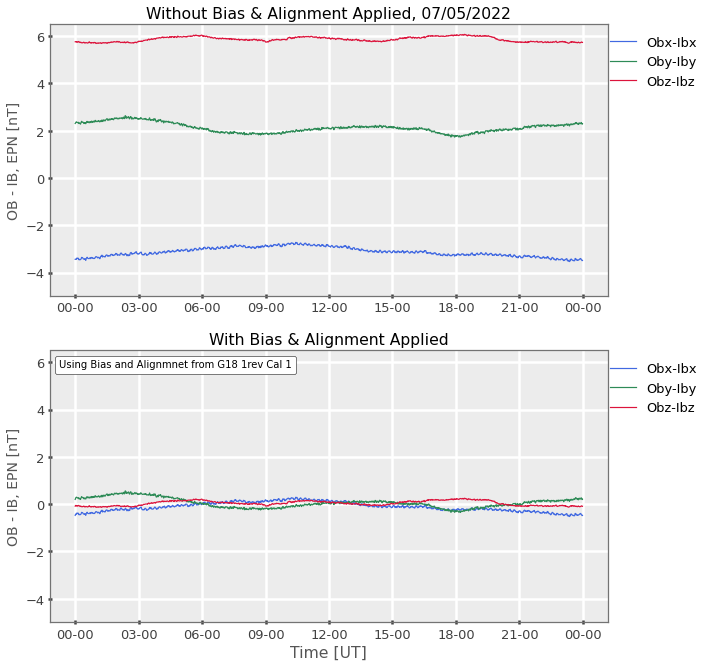 10
PLT G18-E-MAG-002:Health Test
PASSED
The Goddard Magnetometer provides the functionality to place a known incremental step on all axes of a specified sensor

Testing that the GMAG measures the full range of values that might be observed in space 

GMAG successfully registered all pulses proportionally to the input signal as expected
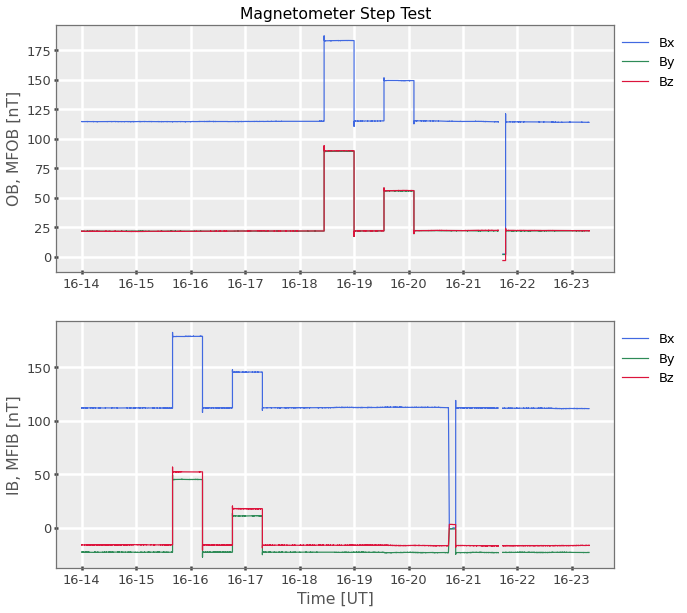 11
PLT-G18-E-MAG-003Sensitivity to Interference
PASSED
Test subsystems to demonstrate that no stray fields are greater than magnetometer noise requirement 
Noise requirement : 0.3 nT
Outside of the Arc Jet disturbances, none of the spacecraft generated fields cause the magnetometer measurement to exceed the required noise levels.
Arcjet signature was expected and there is ongoing work to generate a correction (more details on correction in following sections)
Events involving spacecraft slewing do cause changes in magnetic field, but these are expected 
 IMU to ST Calibration Large Slews, IMU to ST Calibration Small Slews, and SEGA Resolver Calibration 
Sensitivity to interference monitoring continues through full validation
12
From GMAG vendor team
PLT-G18-E-MAG-003 : Reaction Wheel Zero Crossing
PASSED
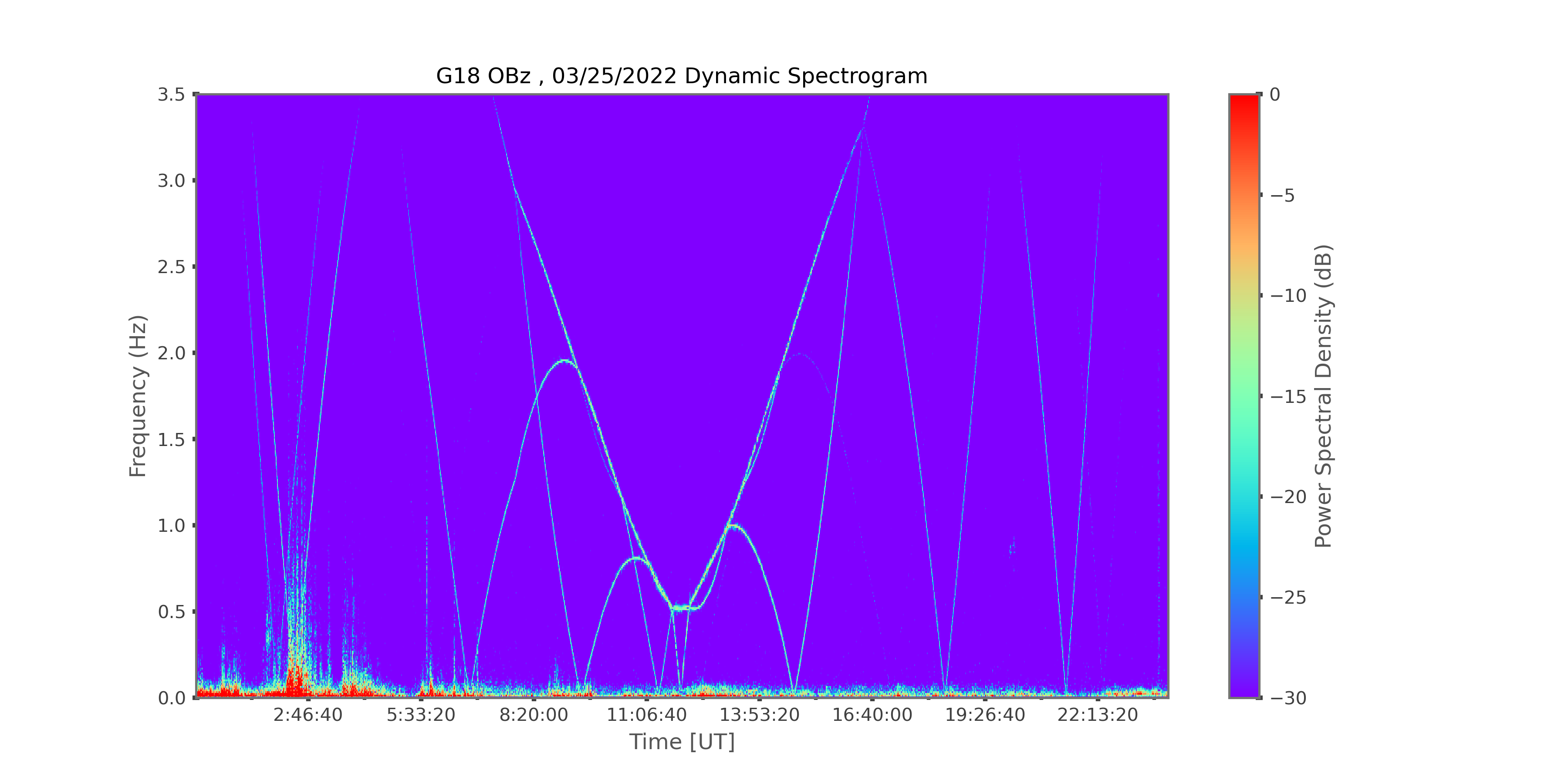 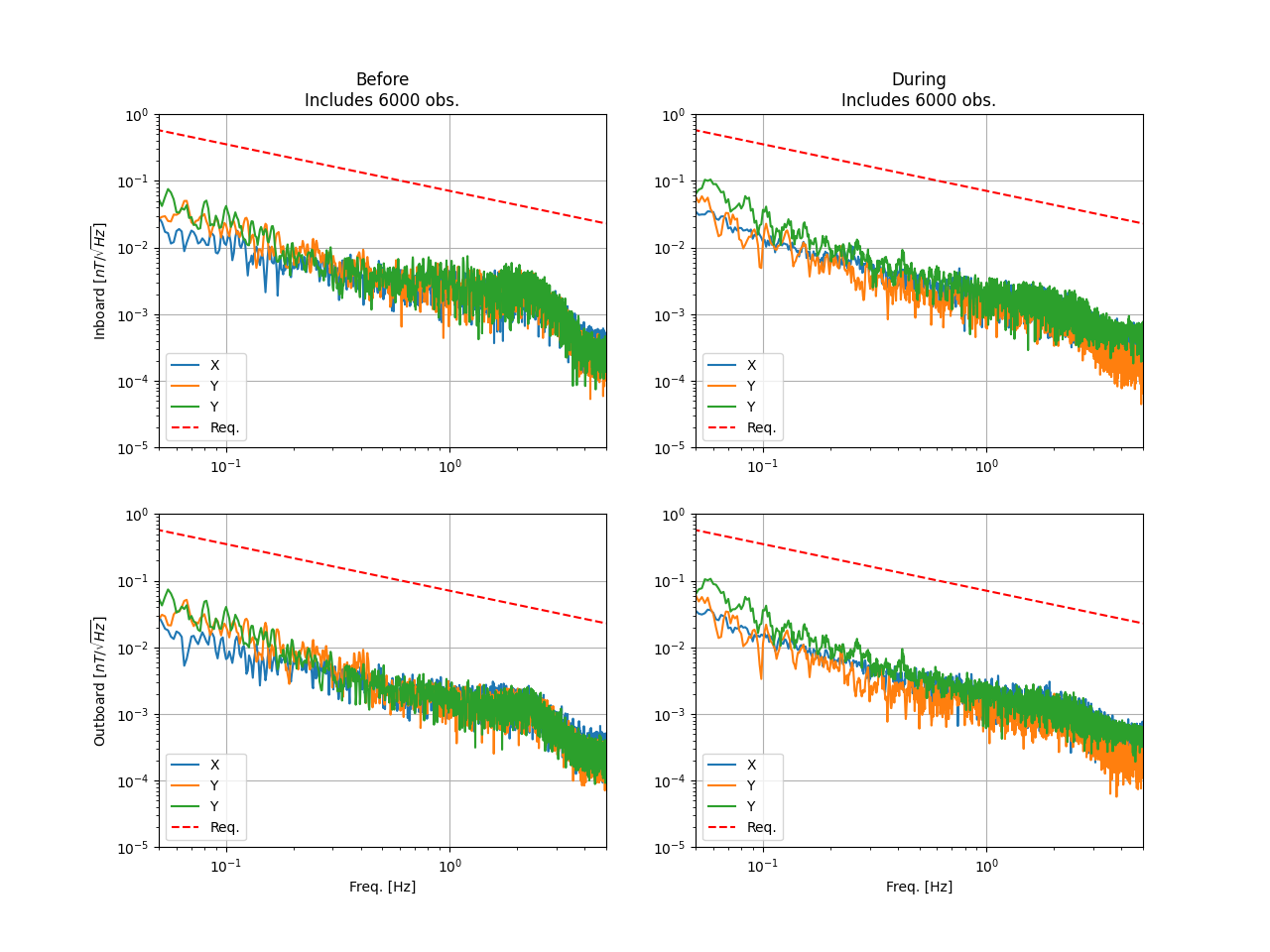 FFT during RW zero crossing
OB
G18 OBz dynamic spectrogram
Noise requirement
Reaction wheel
IB
Zero crossing
FFT of reaction wheels shows that noise level is below requirement

Reaction wheel signatures clearly visible in dynamic spectrogram as expected
From GMAG vendor team
13
PLT-G18-E-MAG-003Arcjet Effect
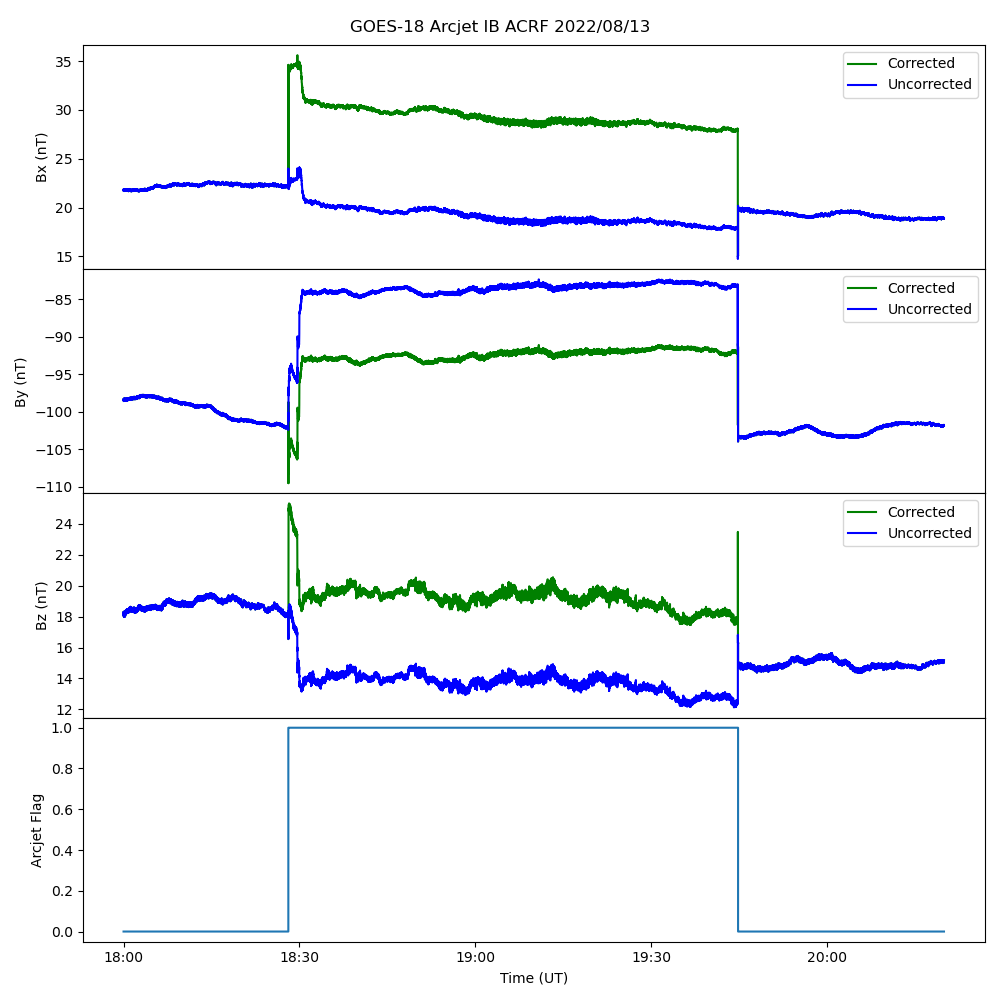 Arcjet firings have interference effects on magnetometer data, similar to GOES-16 and 17
GOES – 18 firings generally occur for  up to 90 minutes once every 4 days
Firings are flagged, however, the current correction is not valid
Modified firing schedule  on GOES-16 due to low power has led to more frequent, short bursts with different configuration
GOES-18  correction matrices have not yet been determined due to different configuration pairings and needing further analysis
14
PLT-G18-E-MAG-003New Arcjet Correction
The arcjet correction that is currently used does not work for all GOES-R satellites or arcjet configurations

NCEI is developing a new correction algorithm to remove the arcjet signal using machine learning

The correction is being developed for GOES-16 currently, and a preliminary results is shown to the right
Arcjet Correction Preliminary Result- GOES 16
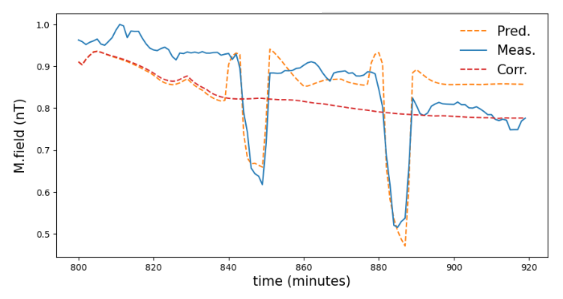 Arcjet effect
15
PLT-G18-E-MAG-004Sensor Difference Comparison
PASSED
OB (outboard) – IB (inboard) differences for GOES-16, 17 and 18 (calibrated)

Ideal, calibrated sensors would have 0nT OB-IB difference and be flat throughout the day

Significant improvement from GOES-16 to GOES-18, note consistent y-axis range

Calibrations bring GOES-18 differences close to 0

 Does not vary more than 1nT per 24 hours
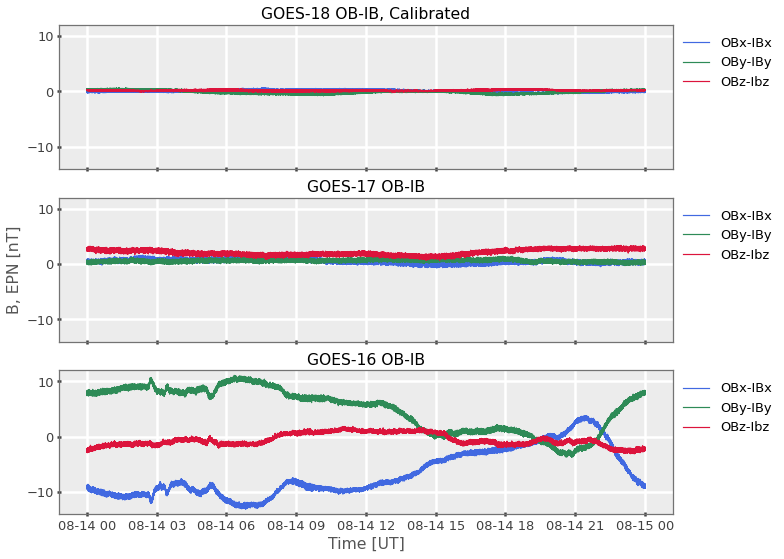 Sensor differences
16
PLT-G18-E-MAG-005Magnetometer Thermal Sensitivity
PASSED
GOES  magnetometers have multiple heaters to control thermal environment of the sensors
PLT 005 Determines optimal heater setpoint for GMAG
Throughout the day, there is not a large change between the IB and OB sensors, even with heater duty cycle changes due to orbital  thermal environment changes 
No compelling reason to modify temperature from recommended setpoint of 23 C
Continued investigations as part of full validation
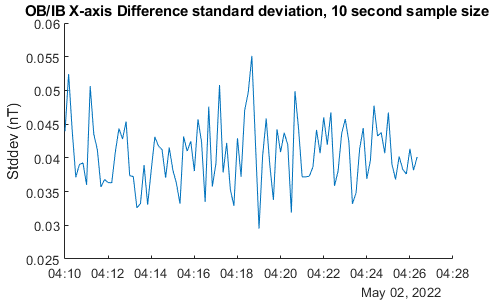 OB-IB Standard Deviation, X
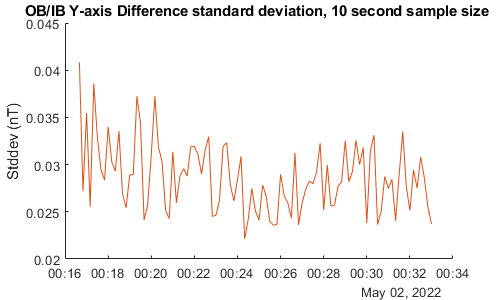 Y
Heater Duty Cycle over ~24 hours
Max duty cycle 60.0 %
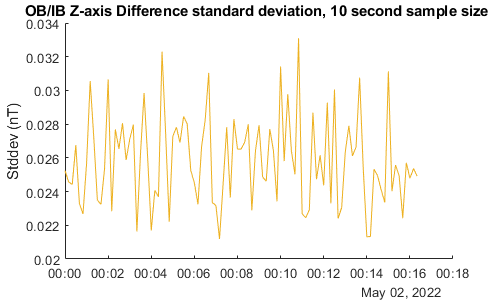 1 sigma average (nT)
X: 0.0406
Y: 0.0287
Z: 0.0259
Z
17
Product Quality Assessment 
For Provisional Level
18
Provisional Validation PLPT’sNCEI
From MAG RIMP v2.0, July 2021
19
PLPT-MAG-001Comparison to Models
PASSED
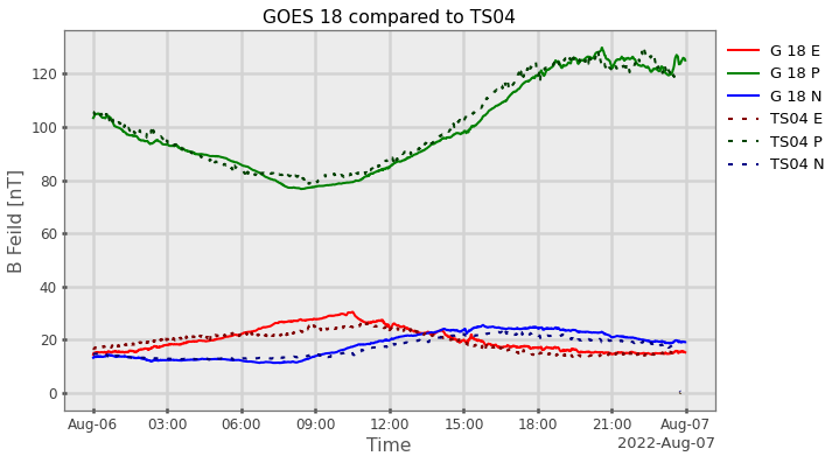 GOES-18 1 minute average data was compared to the Tsyganenko 2004 model (TS04) for quiet time conditions

Our implementation of TS04 model successfully incorporates solar wind parameters that are propagated from DSCOVR (L1) to the Earths bow-shock
previous method required waiting 6-8 weeks for solar wind data

Example of quiet day 08/06/2022, with updated RevB LUT applied to GOES-18 data

Model profile matches GOES-18 within -6, +8 nT
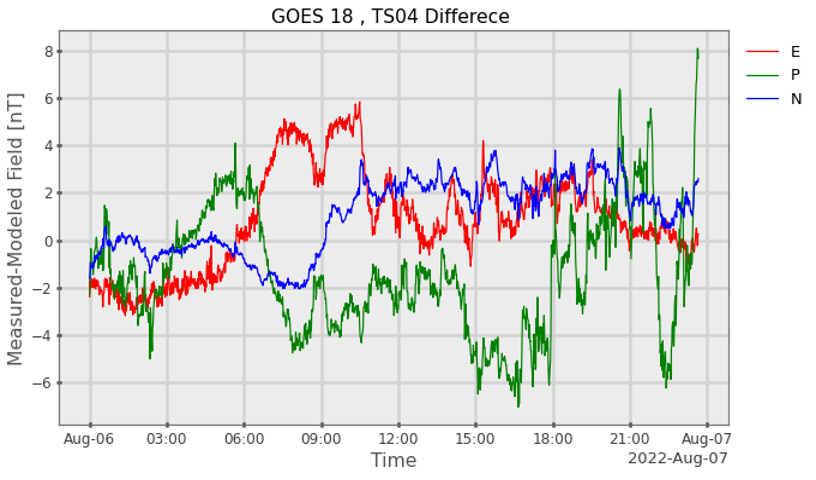 20
PLPT-MAG-002Cross-Satellite Intercalibration:IB-OB differences
PASSED
Collocation comparison of GOES-17 and GOES-18 is subject to inaccuracies in both satellites, not just GOES-18. Comparisons can only be as accurate as GOES-17. 

Plot at right demonstrates IB-OB  minute averages of EPN data, which is overlaid for each day of the collocation period (6/1 – 8/15) - discounting GOES-17 thermal tests and arcjet firings.

The table below shows the average and standard deviation for this data.
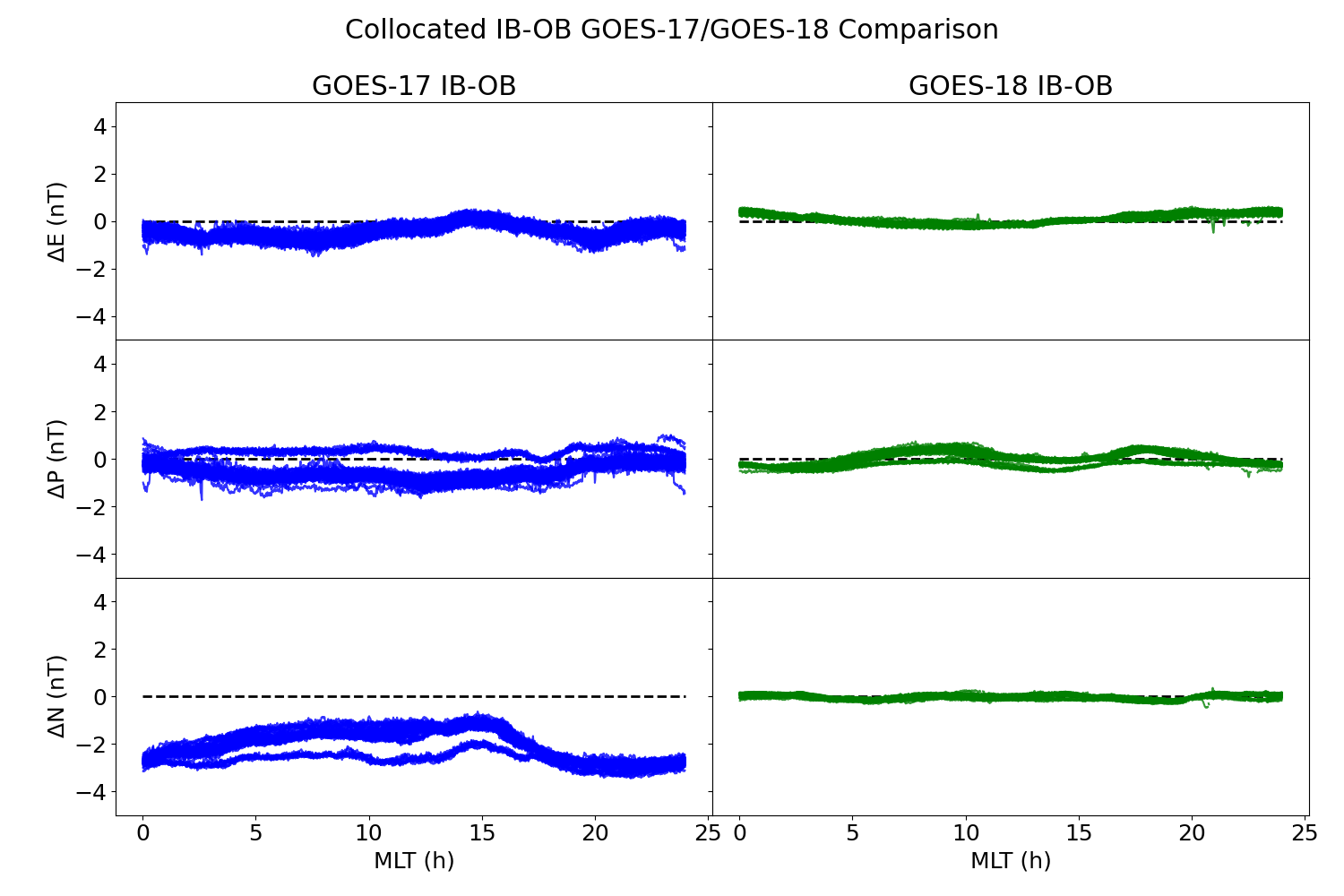 1.5 months of data
21
PLPT-MAG-002Cross-Satellite Intercalibration
PASSED
Data from 7 quiet days (Kp < 2) with no arcjet firings were used for the following analysis. 

The table above shows statistical values for the difference between GOES-17 and GOES-18 for inboard and outboard data, both component wise and for the total field. 

The plot to the right is a representative example of GOES-17 data compared to GOES-18 on a quiet day. Note the better inter-comparison at noon UT, and the constant offset in N.
Difference @ noon UT: 0.3 nT
Δ over day: 1.5 nT
Difference @ noon UT: 0.1 nT
Δ over day: 0.5 nT
Difference @ noon UT: 1.3 nT
Δ over day: 0.4 nT
22
PLPT-MAG-002Cross-Satellite Intercalibration
PASSED
2
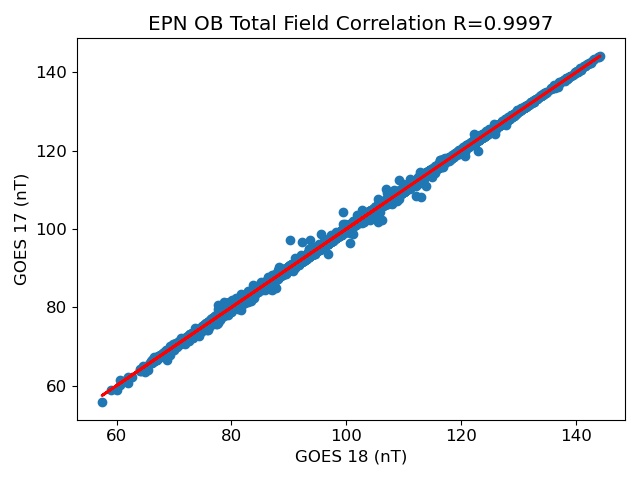 23
PLPT-MAG-003Noise Performance
PASSED
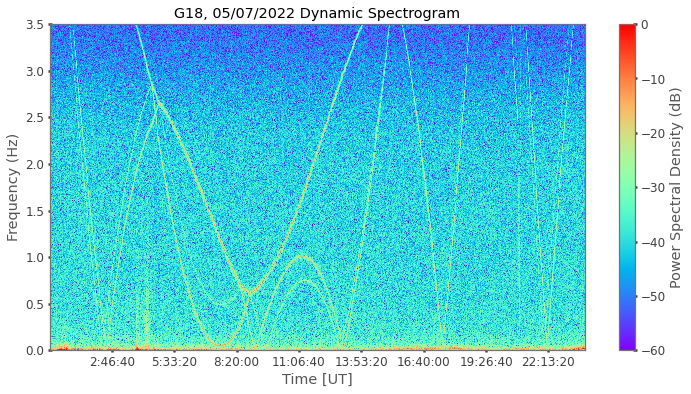 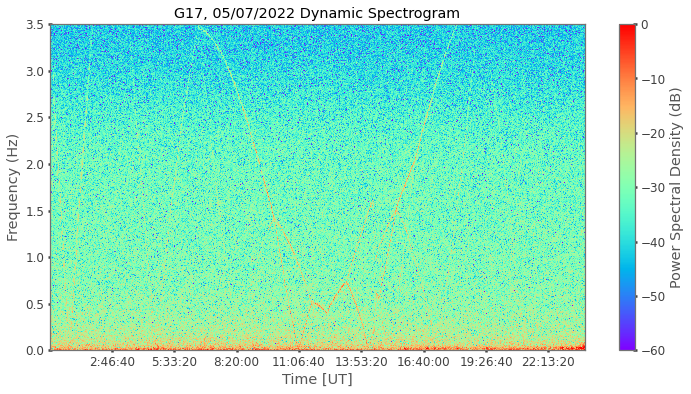 GOES-17
GOES-18
Reaction wheels
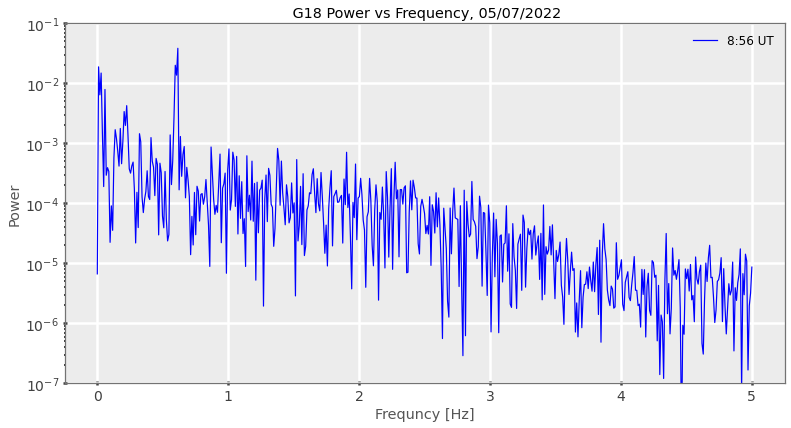 2.5Hz Butterworth Filter
Significant reduction in background noise power with GOES-18
Amplitude of reaction wheel noise is  < 0.2nT, background is ~0.1nT
Reaction wheel effect is the same on G18 as G17
Noise is  below 0.3nT requirement (not during arcjet firing periods)
24
PLPT-MAG-003Noise Performance
PASSED
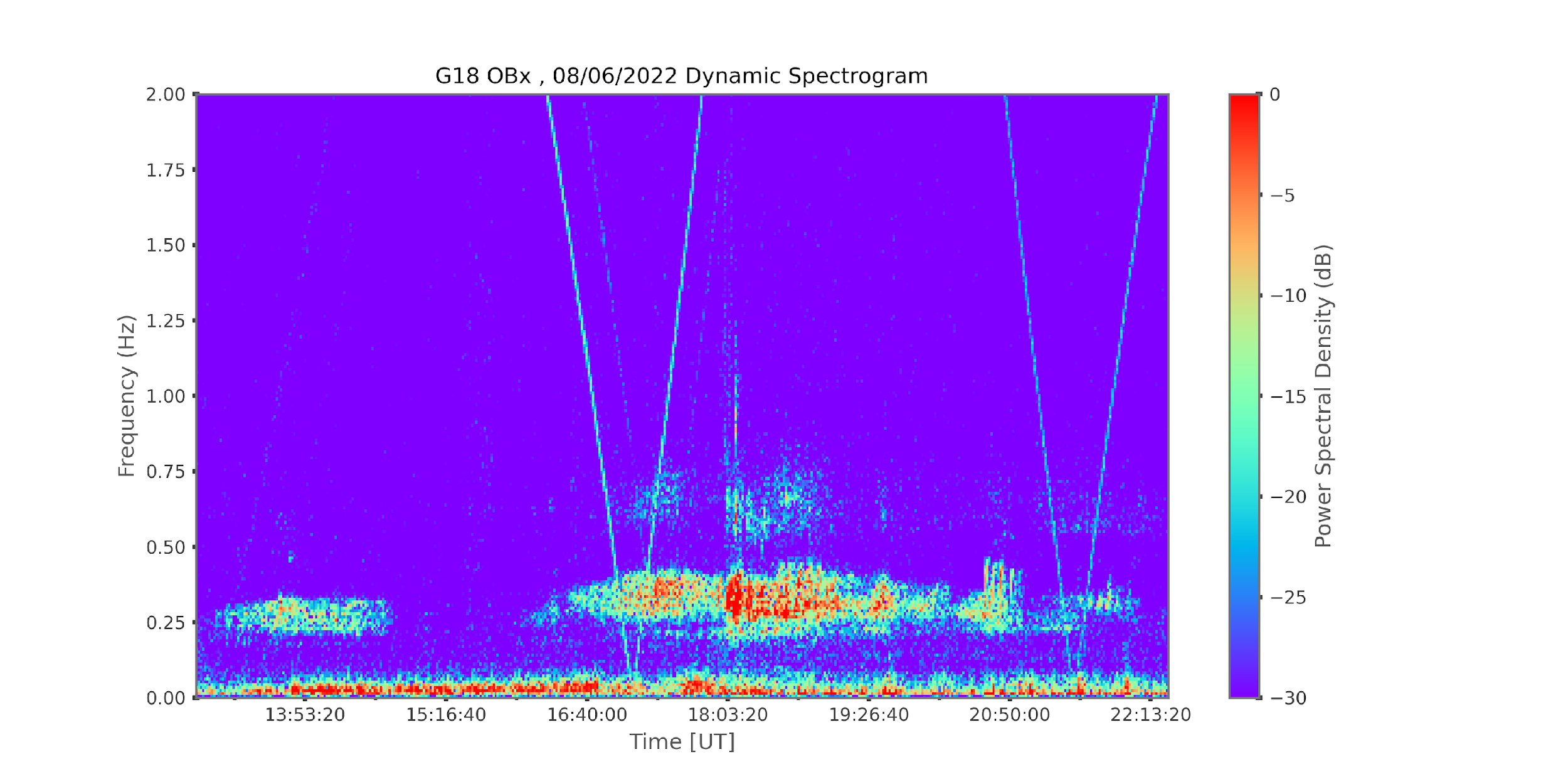 Event detection in dynamic spectrograms
Reaction wheel
Lower-power plasma wave
Higher-power plasma wave
Background noise levels are low enough to identify events such as plasma waves

Possible to identify the power signature of some plasma wave during times with reaction wheel signatures, although not as clear
	-lower power waves may be missed

ULF and plasma wave event detection are part of future space weather product ideas 
	-Important for the enhancement and 	scattering  of dangerous energetic 	particles in the magnetosphere
25
PLPT-MAG-003Noise Performance
Noise Contributions
Sensor : < 0.1nT
Reaction Wheels : 0.1nT to   0.2nT
No significant ADC noise 
Heaters : ongoing analysis for full validation, less than 0.02nT

We conclude GMAG product noise is within the 0.3nT requirement.
26
GOES 18 Provisional Validation
27
GOES 18 Provisional Validation
28
Path to Full Validation Maturity
29
Path to Full Validation
ADRs/WRs to be resolved prior to Full Validation
PLPTs to be conducted prior to Full Validation
Performance Baseline status
Risks to getting to Full, both from L1b product definition and user (SWPC) feedback
30
GMAG Specific ADR’s and WR’s
31
GMAG Specific ADR’s and WR’s
32
ADR 1232 Irregular Timestamps
Difference between timestamps (delta)
• There is an irregular difference between GMAG timestamps (delta), i.e. they do not repeat every 0.1 sec

•Due to a problem with the measurement cadence; delta is within requirements, just not at regular intervals 
	-regular timestamps : 0.1, 0.2, 0.3, 	0.4, 0.5
	-irregular timestamps : 0.102, 0.2, 	0.303, 0.401, 0.503

•This creates issues for L1b -> L2 NCEI and SWPC operational processing:
- L2 algorithms assume regular timestamps at exactly 0.1 sec intervals
•Shown is an example of high-resolution L1b file that has irregular timestamp deltas
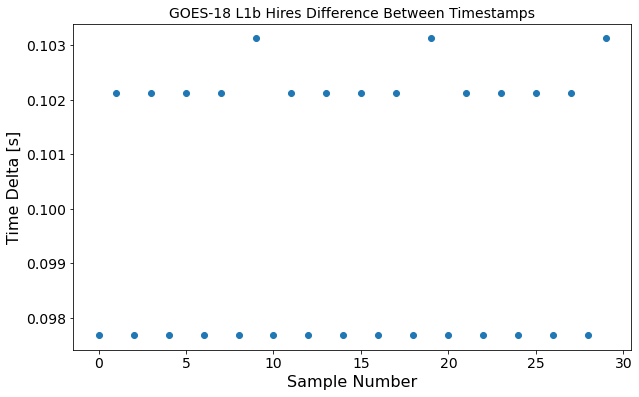 Regular timestamps would all have 0.1s delta
Irregular delta
33
ADR 1232 Irregular Timestamps
Effect on Hires L2 data
•SWPC operationally uses L2 1 minute averaged data

•There is a clear outlier repeating once every 10 samples, thus 10% of the data is affected

• The resulting Hires fill value is not included in 1 minute average data, however, 10% of the information is missing from each average

•Resolution : round timestamps 
	-ADR status is “in work”

•Ground has recently developed a fix and NCEI will verify once delivered
	-can be included in an 	upcoming PRO release
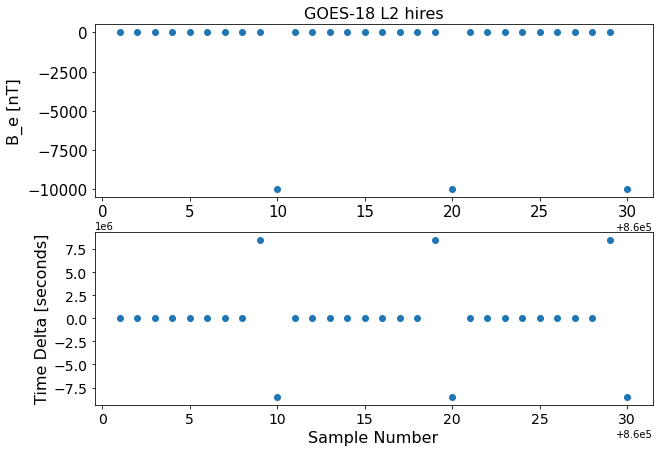 B_epn fill value
Largely offset timestamps
34
Path to Full Validation - PLPTs
From MAG RIMP v2.0, July 2021
35
MAG Performance Baseline Status
Assessment at Provisional
36
GOES-18 Performance Baseline Validation Status
37
[Speaker Notes: Updated to show value from FM2 performance baseline]
Path to Full Validation – Risks
38
Summary and Recommendations
39
Summary and Recommendations
Main issues identified: 
Irregular timestamps in L2 processing
Arcjet firing contamination
Noise : e.g., reaction wheels
40
Recommendations:Irregular timestamps
We recommend that ADR 1232 be implemented in the ground system before L2 data is operationally used by SWPC.
Ground fix has been developed, and NCEI has the capability to implement a work around if necessary

We also recommend that until there is a fix in the ground system, the provisional level readme should include a statement warning users to be careful when using L2 Hires datasets, due to irregular timestamping. 
High resolution data is scientifically useful for identifying certain waves, such as those that can contribute to enhancement and scattering of dangerously energetic particles
The irregular timestamp issue makes L2 Hires data require inconvenient processing by users to remove data fill values and irregular timestamps
Provisional level readme should include a brief description of the potential difficulties using L2 Hires datasets and that upcoming data releases will include a fix
41
Recommendations:Arcjets
The current arcjet correction algorithm should be optimized for GOES-18
Correction matrices need to be updated in the LUT which will require further study through full validation
We recommend continued work to improve the arcjet correction using machine learning
This will help improve the correction for times of low power levels, different arcjet configurations and edge effects
This is computationally intensive and additional computing power may be needed
We also recommend further study of the effects of arcjets on the science quality of data
42
Recommendations: Other
We recommend continued work to improve the utility of data products for operations and science quality

Recommendation for ongoing bias stability monitoring

Recommend ongoing comparisons of the utility of MEDA mag and GMAG data  for operational and scientific use

Recommendation that data stewardship continue work towards improving the quality of data and reprocess archived data when necessary
43
Contact : aspen.davis@noaa.gov
	        paul.lotoaniu@noaa.gov

Questions?
44